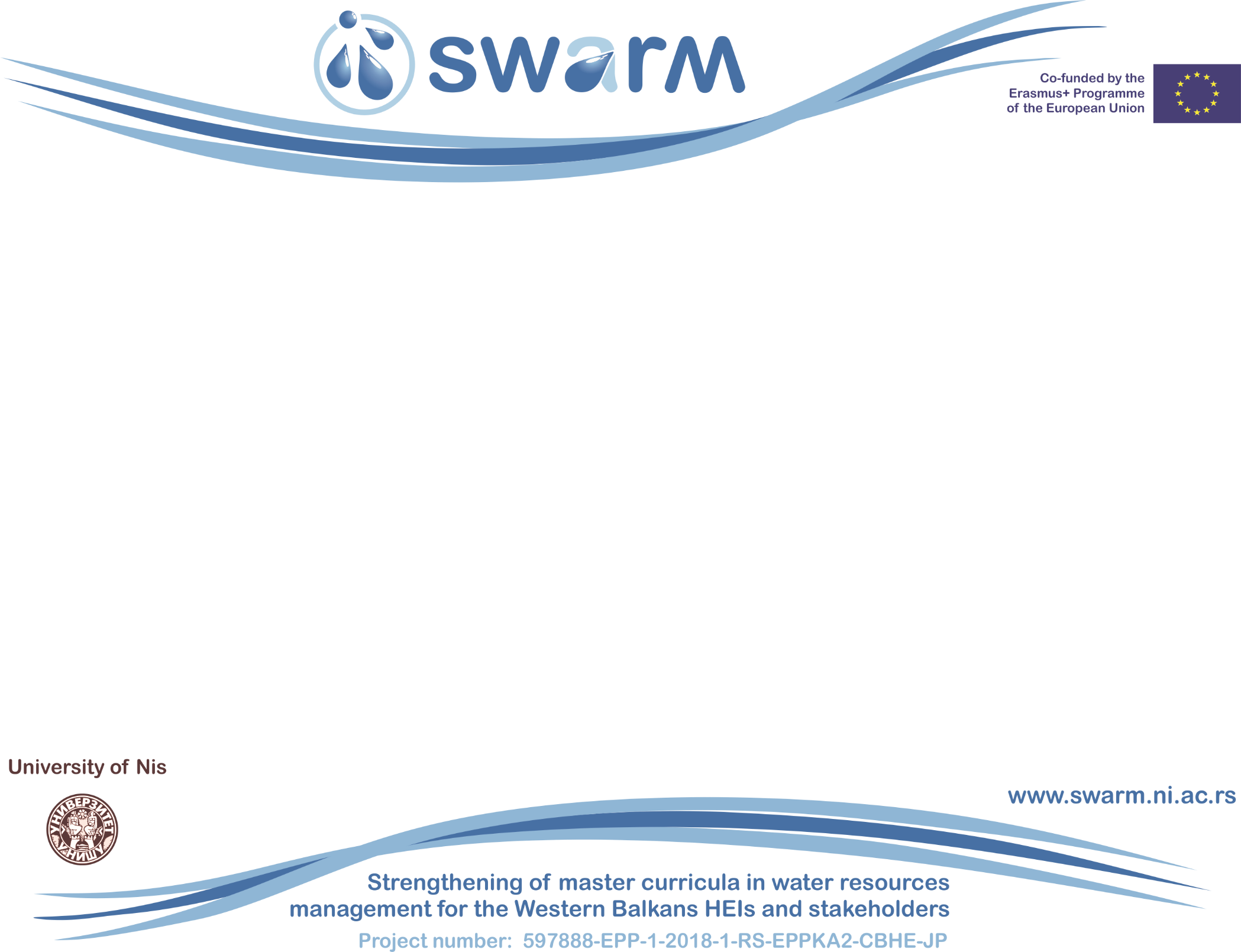 SWARM project
Milan Gocić
University of Niš
Kick-off meeting/ 20 December 2018
This project has been funded with support from the European Commission. This publication reflects the views only of the author, and the Commission cannot be held responsible for any use which may be made of the information contained therein.
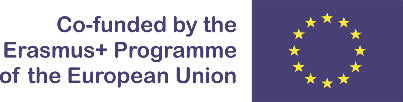 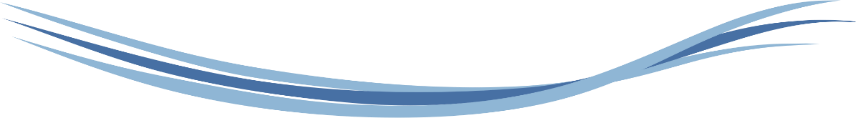 Basic Information
Contract number	              	597888-EPP-1-2018-1-RS-EPPKA2-CBHE-JP
Project acronym	               	SWARM
Project name		Strengthening of master curricula in water resources 			management for the Western Balkans HEIs and 				stakeholders 				
Project duration		15th November 2018 - 14th November 2021
Programme		Erasmus+ Call for Proposals EAC/A05/2017
Total cost		931,289.00 €
Coordinator		University of Niš, Serbia
				Univerzitetski trg 2, 18000 Niš, Serbia
Project website	            	www.swarm.ni.ac.rs
Project e-mail		swarmuni@gmail.com
Strengthening of master curricula in water resources  management 
for the Western Balkans HEIs and stakeholders
www.swarm.ni.ac.rs
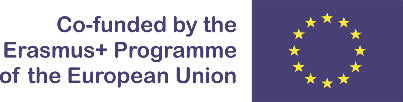 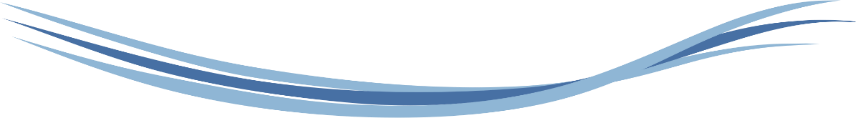 Motivation
One of the major environmental and sustainability challenges of the 21st century is preserving and ensuring the most precious resource – water. Water as the basic resource incorporated into functioning of different sectors requires innovative, interdisciplinary, structural, and trans-boundary approach - strong coordination and cooperation across countries and across sectors. Carefully manage of this limited resource is urgent due to plenty of statistical facts.

WB countries should above all develop new or improve the existing education in this field, to raise technical capacity and accomplish creation of more efficient systems in the field of water resources management.
Strengthening of master curricula in water resources  management 
for the Western Balkans HEIs and stakeholders
www.swarm.ni.ac.rs
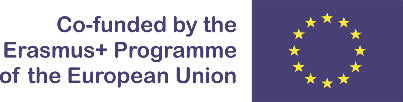 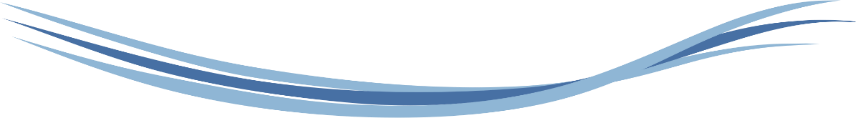 Overall Broader Objective
Education of experts for water resources management in the Western Balkans (WB) 
in line with the national and EU policies.
Strengthening of master curricula in water resources  management 
for the Western Balkans HEIs and stakeholders
www.swarm.ni.ac.rs
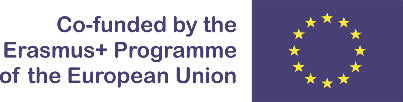 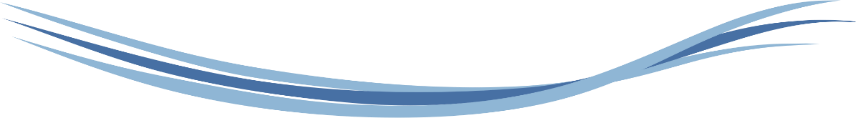 Specific Objectives
Improve the level of competencies and skills in WB HEIs by developing new and innovative master programmes in the field of water resources management (WRM) in line with the Bologna requirements and national accreditation standards by October 2021

 Design and implement seven new and up-to-date laboratories in WB partner HEIs in cooperation with EU project partners by November 2019

 Develop and implement LLL courses for the water sector in line with EU Water Framework Directive by January 2021
Strengthening of master curricula in water resources  management 
for the Western Balkans HEIs and stakeholders
www.swarm.ni.ac.rs
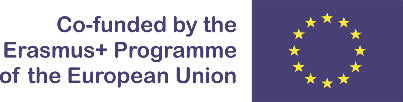 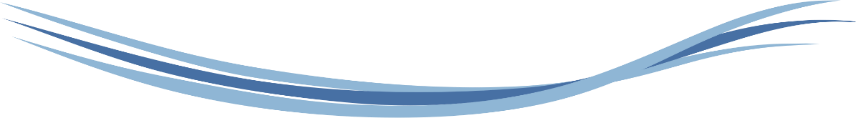 Sustainability
Seven new and improved master programmes in WRM at the WB partner HEIs that will be improved or developed, accredited and implemented.

 Four new training programmes in WRM (one per each WB partner country)  with training materials for water resources sector developed and conducted.

 Retrained teaching staff with up-to-date knowledge in WRM to teach on the new/improved master programmes.

 Advanced teaching and learning process introduced.

 Introduced new laboratory equipment, library units and software necessary for the continuation of the master programmes.
Strengthening of master curricula in water resources  management 
for the Western Balkans HEIs and stakeholders
www.swarm.ni.ac.rs
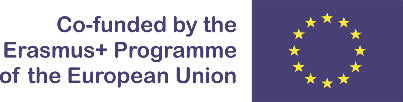 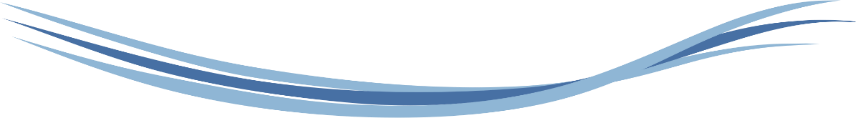 Consortium
EU partners

	University of Natural Resources and Life Sciences, Vienna (BOKU, Austria)

	Norwegian University of Life Sciences (NMBU, Norway)
	 
       	Aristotle University of Thessaloniki (AUTh, Greece)

	University of Architecture, Civil Engineering and Geodesy  (UACEG, 
	Bulgaria)

	University of Rijeka, Faculty of Civil Engineering (UNIRIFCE, Croatia)

        	Universidade de Lisboa (UL, Portugal)
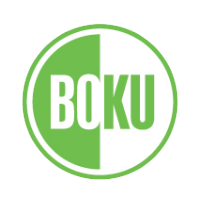 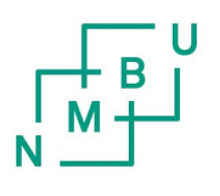 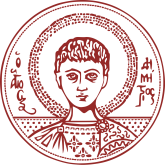 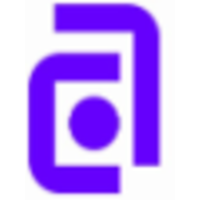 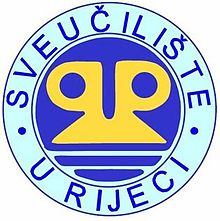 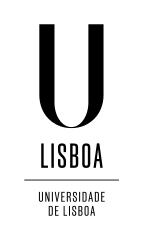 Strengthening of master curricula in water resources  management 
for the Western Balkans HEIs and stakeholders
www.swarm.ni.ac.rs
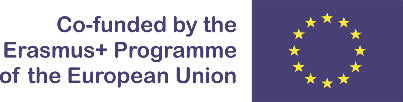 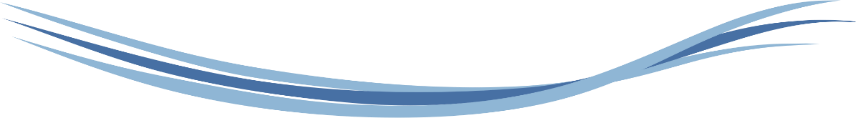 Consortium
Western Balkan partners
          	University of Niš (UNI, Serbia)
	
	University of Novi Sad (UNS, Serbia)
	
     	University of Sarajevo (UNSA, Bosnia and Herzegovina)
     
     	Dzemal Bijedic University of Mostar (UNMO , Bosnia and Herzegovina)
     	
	University of Pristina in Kosovska Mitrovica (UPKM, Kosovo*)
	
     	Technical College of Applied Sciences Urosevac with temporary seat in 
	Leposavic (TCASU, Kosovo*)
	
	University of Montenegro (UoM , Montenegro)
	
	Public Water Management Company ‘’Vode Vojvodine’’  (PWMC VV, 
	Serbia)
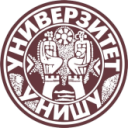 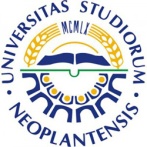 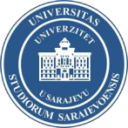 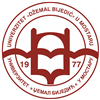 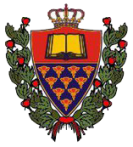 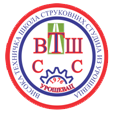 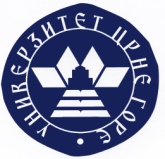 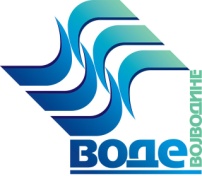 Strengthening of master curricula in water resources  management 
for the Western Balkans HEIs and stakeholders
www.swarm.ni.ac.rs
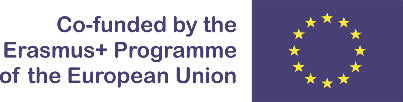 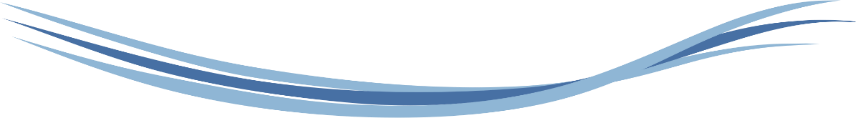 Consortium
Associated partner

 SOFIYSKA VODA AD

 Association for Water Technology and Sanitary Engineering

 Association Resource Aarhus center in B&H

 Regionalni vodovod Crnogorsko primorje
Strengthening of master curricula in water resources  management 
for the Western Balkans HEIs and stakeholders
www.swarm.ni.ac.rs
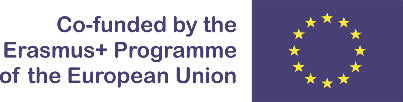 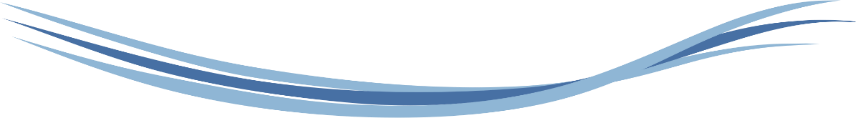 Work Packages
Preparation WP1: Analysis of water resources management in the Western Balkan region
Leader: University of Natural Resources and Life Sciences, Vienna (BOKU)

Development WP2: Development of competence-based curricula aligned with EU trends
Leader: Aristotle University of Thessaloniki (AUTh)

Development WP3: Development of trainings for professionals in water sector
Leader: University of Pristina in Kosovska Mitrovica (UPKM)

Development WP4: Implementation of developed master curricula and trainings
Leader: Norwegian University of Life Sciences (NMBU)
Strengthening of master curricula in water resources  management 
for the Western Balkans HEIs and stakeholders
www.swarm.ni.ac.rs
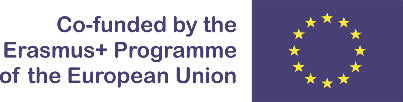 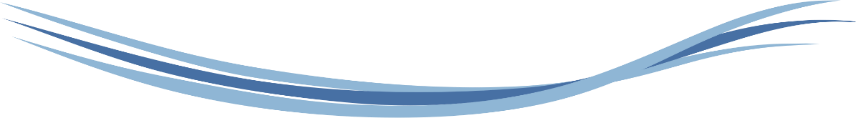 Work Packages
Quality Plan WP5: Quality assurance and monitoring
Leader: Universidade de Lisboa (UL)

Dissemination & Exploitation WP6: Dissemination and Exploitation
Leader: University of Niš (UNI)

Management WP7: Project management 
Leader: University of Niš (UNI)
Strengthening of master curricula in water resources  management 
for the Western Balkans HEIs and stakeholders
www.swarm.ni.ac.rs
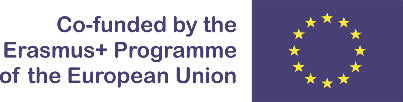 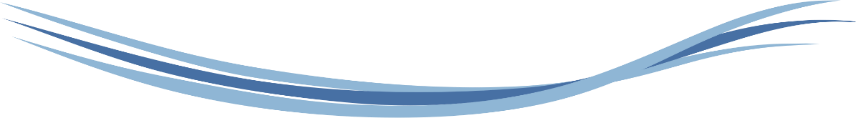 UNI team
Milan Gocić – Project coordinator

Marija Milenković – Financial management

Saša Nikoliić – Financial management

Slaviša Trajković – Dissemination and Exploitation leader

Ljiljana Jevremović – Design of SWARM visual identity and promotional 			        material; media and social networks

Nebojša Jotović – Website design and maintaining

Mladen Milanović – Monitoring of reports creation

Dragan Milićević– Development of new laboratory
Strengthening of master curricula in water resources  management 
for the Western Balkans HEIs and stakeholders
www.swarm.ni.ac.rs